শুভেচ্ছা
শিক্ষক পরিচিতি
মোঃ রিসালাত আহমেদ
সহকারী শিক্ষক
ছিপান উচ্চ বিদ্যালয়
ছিপান, গফরগাঁও
ময়মনসিংহ
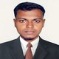 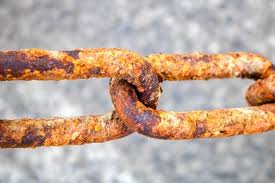 বলতো এই চিত্রে কি দেখা যাচ্ছে?
লোহায় মরিচা পড়া

লোহায় মরিচা কেনো পড়ে?
রাসায়নিক বিক্রিয়ার ফলে
আজকের পাঠঃ রাসায়নিক বিক্রিয়া
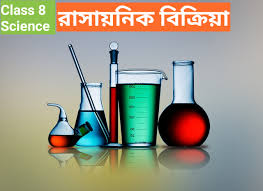 শিখনফল
এই পাঠ শেষে শিক্ষার্থীরা………………
জারণ ও বিজারণ সম্পর্কে জানতে পারবে
জারক ও বিজারক পদার্থ চিনতে পারবে
মরিচা সম্পর্কে জানতে পারবে
জারণে ঘটে :

 ১. O2 সংযোজন : 2SO2+O2­ = SO2

  ২. তড়িৎ ঋণাত্মক মৌলের সংযোজন : 2Fe+3Cl2 = 2FeCl3

  ৩. H2 অপসারণ : H2S+Cl = 2HCl+S

  ৪. ধনাত্মক মৌলের অপসারণ : 2Cu2O+O2 = 4CuO

  ৫. যোজ্যতা বৃদ্ধি : 2FeCl2+Cl2 = 2FeCl3 
                                    (Fe এর যোজনী 2     থেকে 3 হয়)

 ৬. ইলেক্ট্রন দান : Fe2+-e- → Fe3+
জারণ :

  ১. O2 সংযোজন  
  2. e- এর অপসারণ
  3. ধনাত্মক চার্জ ↑
  4. ঋণাত্মক চার্জ ↓
  5. যোজ্যতা বৃদ্ধি↑
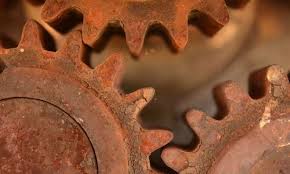 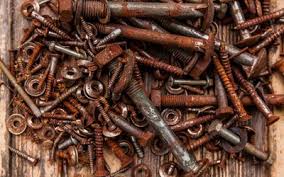 চিত্রঃ জারণ
বিজারণ :

   ১. O2 অপসারণ 
   ২. ধনাত্মক চার্জ ↓
   ৩. ঋণাত্মক চার্জ ↑
   ৪. যোজ্যতা হ্রাস↓
   5. e- এর সংযোজন
বিজারণে ঘটে :

  ১. O2 অপসারণ : CuO+H2O = Cu+H2O

  ২. তড়িৎ ঋণাত্মক মৌল/মূলক অপসারণ : 
                
                        2FeCl3+H2 = 2FeCl2+2HCl

  ৩. ঋণাত্মক মূলক সংযোজন : HgCl2+Hg = Hg2Cl2

  ৪. যোজ্যতা হ্রাস : 2FeCl3­+H2 = 2FeCl2+2HCl
                                   (Fe এর যোজনী 3 থেকে 2 হয়)

  ৫. ইলেক্ট্রন দান : Cl + e- → Cl-
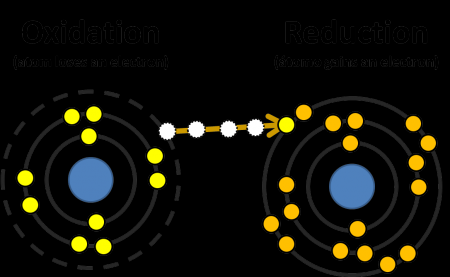 চিত্রঃ বিজারণ ঘটছে
জোড়ায় কাজ
কয়েকটি জারণ ও বিজারণ বিক্রিয়ার উদাহরণ লিখ
জারক ও বিজারক

   জারক পদার্থে সর্বদা অক্সিজেন থাকা আবশ্যক নয় 
  জারক হিসেবে হ্যালোজেনসমূহকে নিম্নরূপে সাজানো যায়-
    F2>Cl2>Br2>I2
 
  বিজারক হিসেবে হ্যালোজেনসমূহকে নিম্নরূপে সাজনো যায়-
    I->Br->Cl->F-
 
  পটাশিয়াম ফেরিসায়ানাইড (k3[Fe(CN)6 একটি জারক পদার্থ

  পটাশিয়াম পারম্যাঙ্গানেট (KMnO4) একটি শক্তিশালী জারক
জারক  = ইলেক্ট্রন গ্রহণ


বিজারক = ইলেক্ট্রন ত্যাগ


জারক অন্যকে জারিত করে এবং নিজে বিজারিত হয়


বিজারক অন্যকে বিজারিত
    করে এবং নিজে জারিত হয়
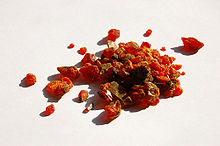 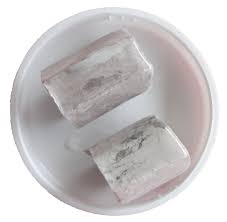 ধাতব সোডিয়াম (জারক)
পটাশিয়াম ফেরিসায়ানাইড (বিজারক)
বিজারক মনে রাখার উপায় :- 
 *সকল আস্ লবণ বিজারক  *সকল ধাতু বিজারক *C , CO ও হাইড্রোজেন বিজারক


 ★তাছাড়া H2O2, SO2 , O3 তিনটি পদার্থে জারক, বিজারক দুইটা ধর্মই আছে
জারক মনে রাখার উপায়:- *সকল পারঅক্সাইড জারক *সকল অক্সি এসিড জারক *সকল ক্যাটায়ন জারক  *সকল ইক্ লবণ জারক *আক্সিজেন, ওযোন গ্যাস, হ্যালোজেন ও রাজঅম্ল জারক *FeSO4 বাদে অক্সিজেনের প্রাচুর্য আছে এমন সকল যৌগ জারক
মরিচা
সাধারণত আর্দ্র বাতাসে লোহার জিনিস বাইরে পড়ে থাকলে,জলীয় বাস্পের সাথে লোহার বিক্রিয়ায় এর ওপর বাদামী বর্ণের এক প্রকার প্রলেপ পড়ে। এ প্রলেপই মরিচা নামে খ্যাত।
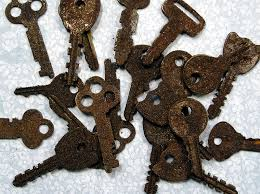 বাড়ির কাজ
জারণ ও বিজারণের মধ্যে পার্থক্য লিখে নিয়ে আসবে।
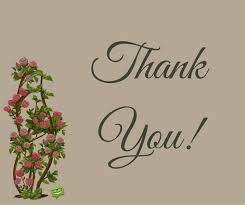 ধন্যবাদ সবাইকে